KINDERGARTEN - SECOND GRADE  |  INTEGRITY
JOEY’S DECISIONS
All of the students sitting in the three rows behind Joey on the school bus are making fun of Anita for wearing glasses. They are chanting “four eyes, four eyes”; she looks upset. Joey decides to tell them to stop and goes to sit by Anita to cheer her up.

Joey’s mom made Brussels sprouts for dinner, which is Joey’s least favorite food. When his mom is not looking, Joey feeds the Brussels sprouts to his dog under the table.

On the way back from recess, Joey spots a five-dollar bill lying on the ground and puts it in his pocket. When he gets back to class, he overhears a classmate say she lost her lunch money during recess. Joey stays silent and decides to keep the money, even though he now knows whom it belongs to. 

Joey dares his classmate Carmen to start a food fight during lunch. When Carmen gets caught throwing her chips, Joey decides to tell his teacher that he was involved because he dared Carmen to start the   food fight.

Whenever Joey’s parents go out for the night, Joey tells his babysitter he is allowed to watch a show on TV that his dad does not allow him to watch when he is home.

Joey told his little sister that he would play with her on Friday after school. She has been excited all week. But when Joey gets home Friday, his best friend invites him over to play a new video game. Joey decides to tell his best friend that he can’t come over because he does not want to let his little sister down. 

While Joey is playing at his grandma’s house, he accidentally breaks a vase. Joey blames the accident on his grandma’s cat, who often likes to climb on furniture.
© 2022 OVERCOMING OBSTACLES
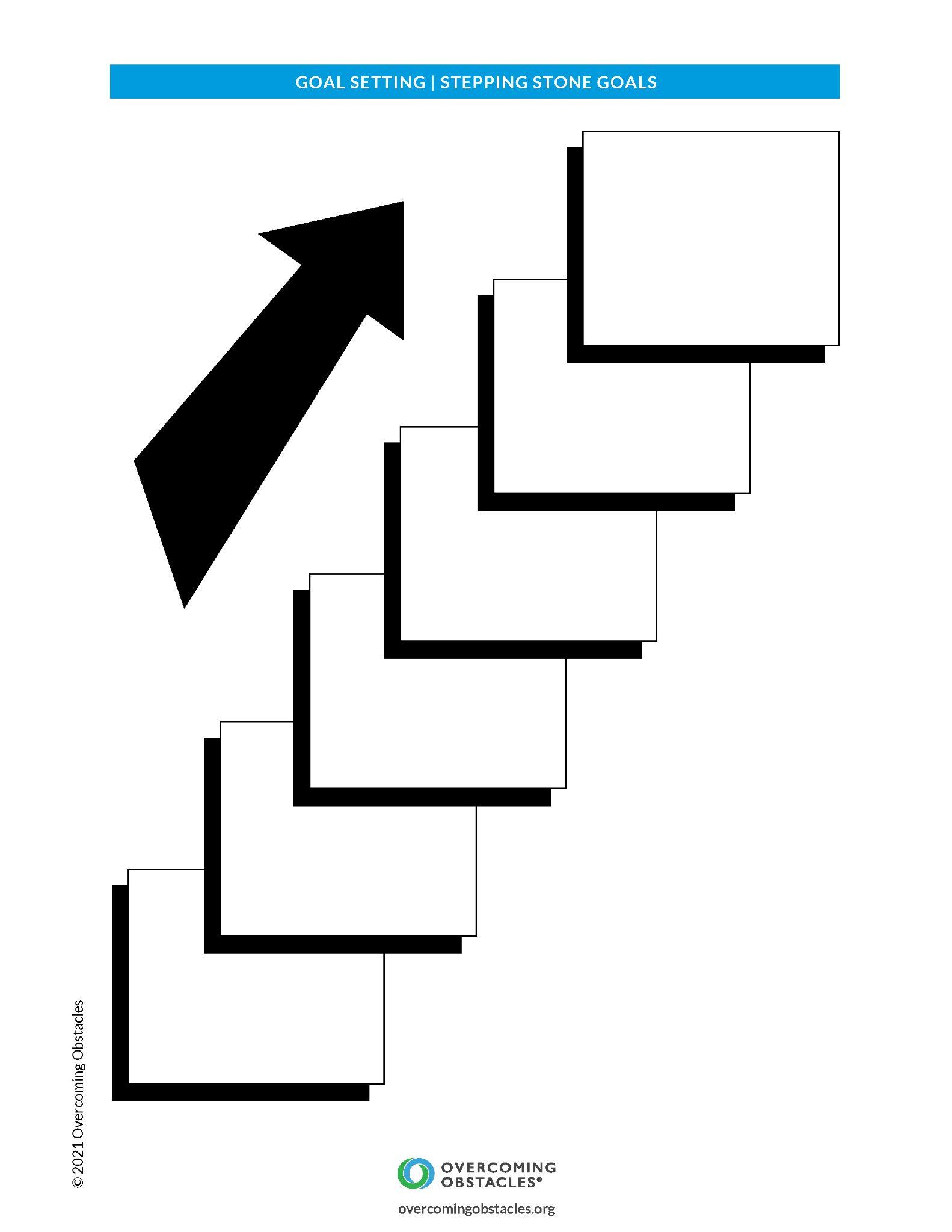